Identification des lettres de l’alphabet
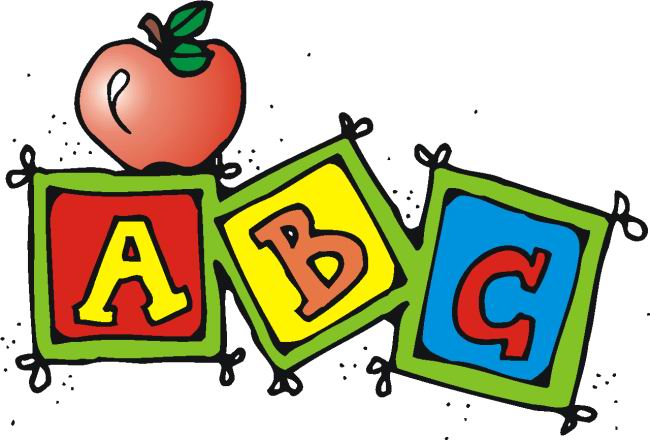 Cliquer pour écouter la chanson.
Alain le lait
Préparé par :
Kim Kertson, 
Mentor en littératie
ASD-West
C
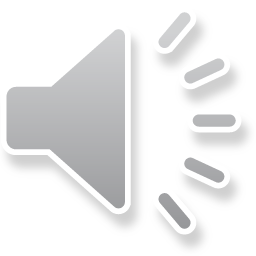 G
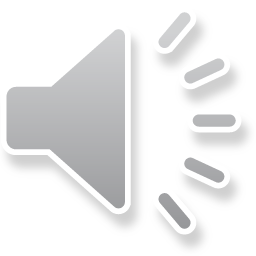 N
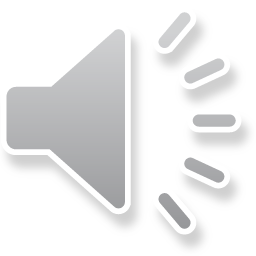 D
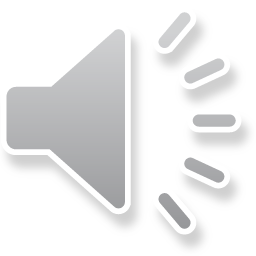 F
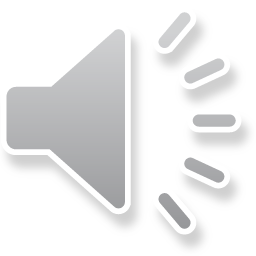 H
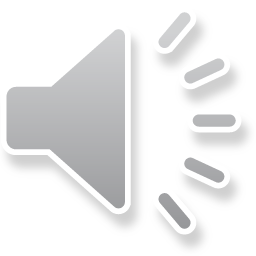 J
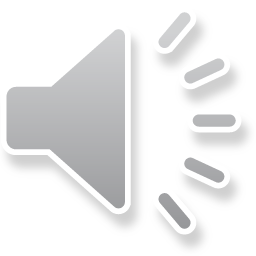 B
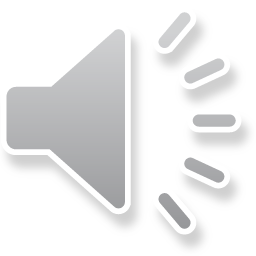 I
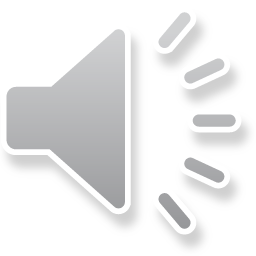 K
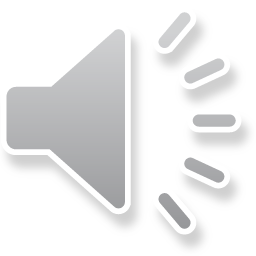 X
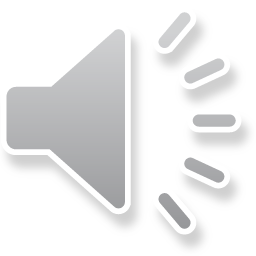 A
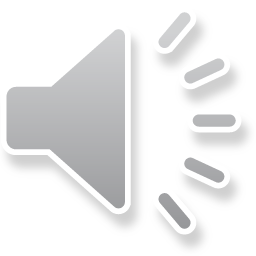 U
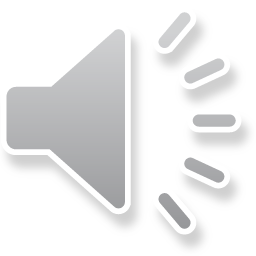 L
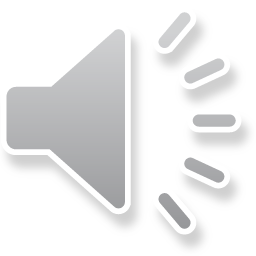 S
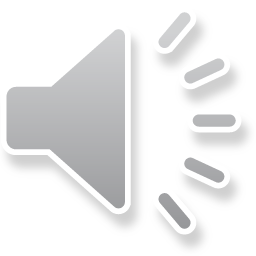 Y
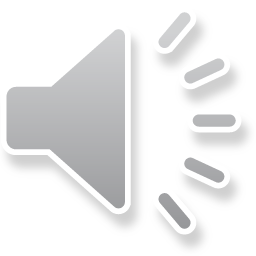 E
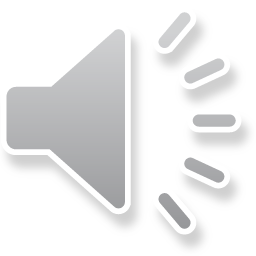 P
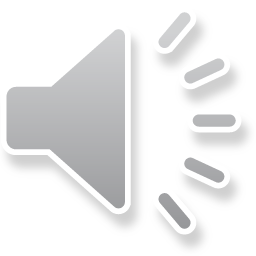 M
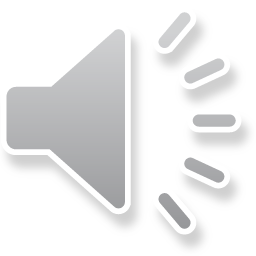 Z
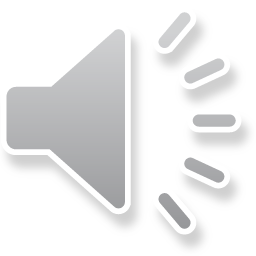 Q
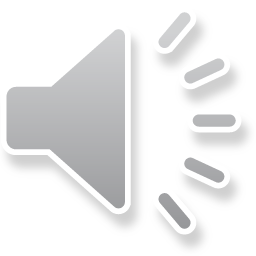 R
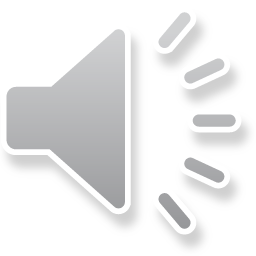 W
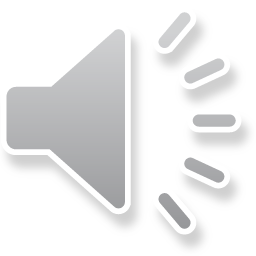 T
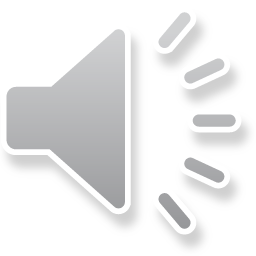 O
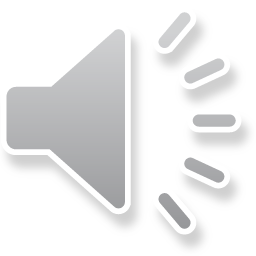 V
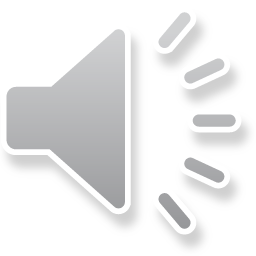 Identification des lettres de l’alphabet
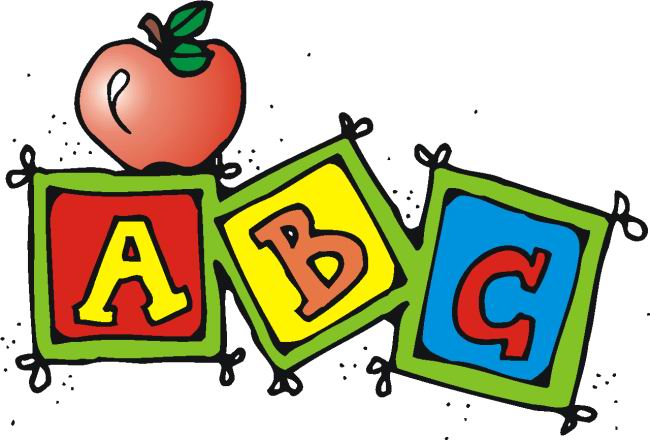 C’est à ton tour maintenant!
C
G
N
D
F
H
J
B
I
K
X
A
U
L
S
Y
E
P
M
Z
Q
R
W
T
O
V